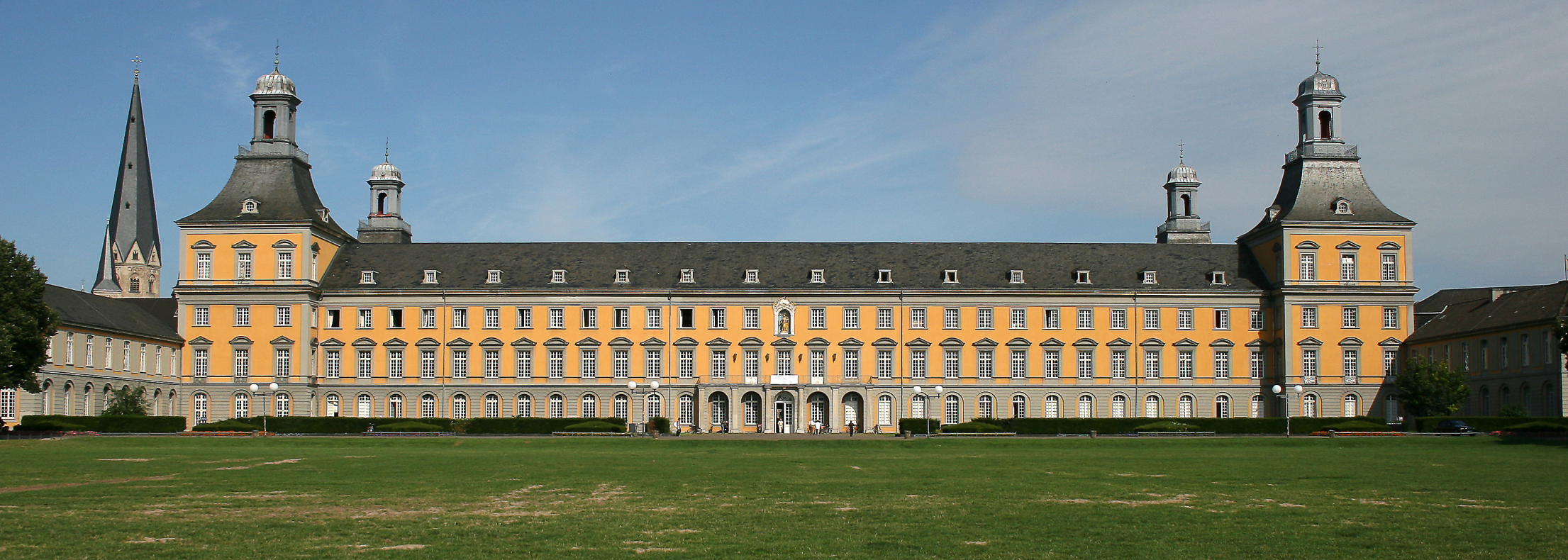 M.A. Studienorganisation 
Wintersemester 2023/24
Das Mentorat
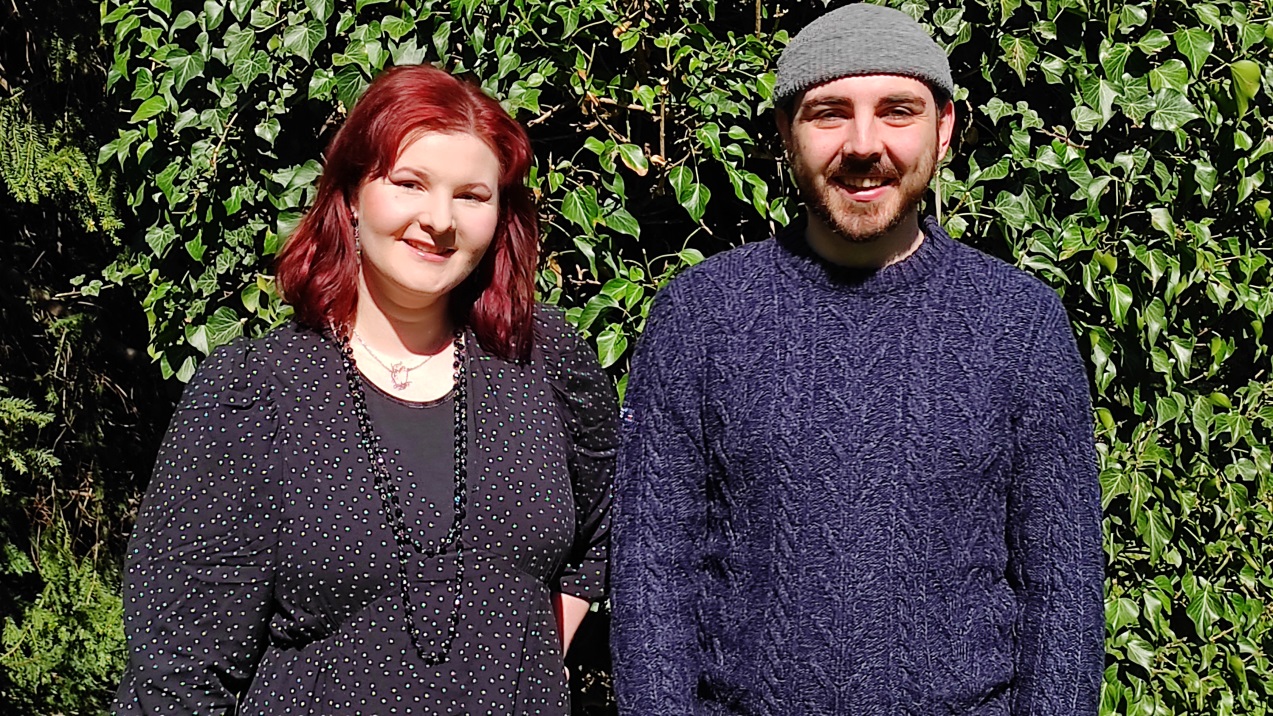 Lara Ettl, Benjamin Hartl, Karsten Römling, Alexandra Hacke
Wir helfen bei…
Studienorganisation und –verlauf 
Lehrveranstaltungsbelegung
Studien – und Prüfungsordnungsfragen
 
Kontakt
Am Hofgarten 15, Bibliothek des IPWS (1.OG)
Email: mentorat.ipws@uni-bonn.de
Instagram: mentorat.ipws

Sprechstunden
-   Präsenzsprechstunde: Mi. 15-17 Uhr
Zoomsprechstunde: Mo. 10-11 Uhr
Lehramt: Telefon: Di. 14-15 Uhr
Fachschaft Politik und SoziologieStudierendenvertretung
Beratung von Studierenden für Studierende
Erfahrungsaustausch zur Studienorganisation
Probleme mit Lehrenden

Kontakt
Email: sprechstunde@fs-sozpol.de 
Sprechstunden per Zoom nach Absprache
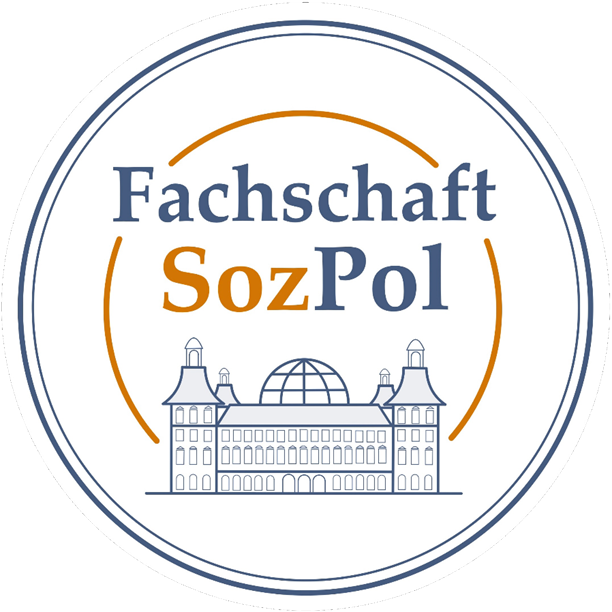 Euer Ersti-Referat
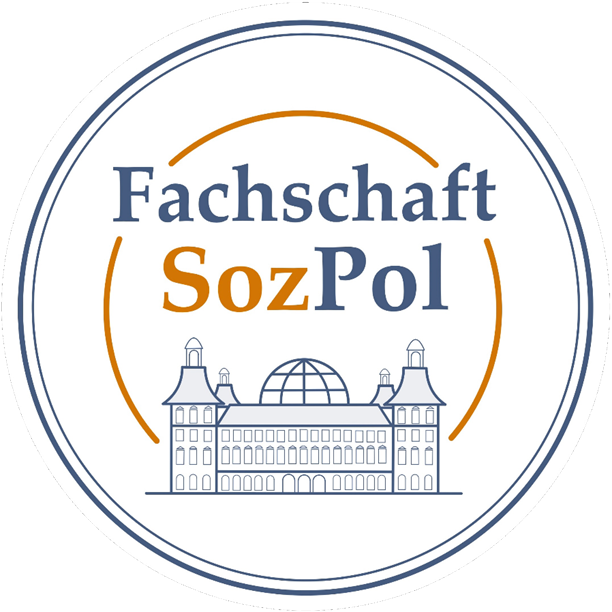 Luis Wisser,  Anneke Petry, Johannes Bell, Karsten Römling, Lennart Vossen, Madita Vennemann, Paul  Förster, Thea Tubbenthal, Benjamin Hartl
WhatsApp-Gruppe:

Wenn ihr beitreten wollt, einfach eine kurze Mail an erstiref@fs-sozpol.de schreiben und angeben ob ihr im Bachelor oder Master seid.
Erstsemesterwochen
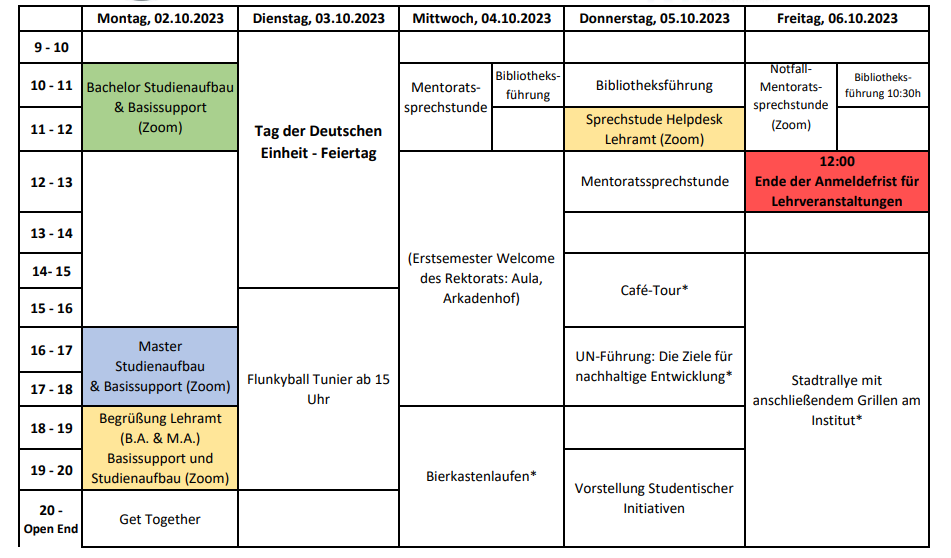 Fragen?
Wichtige Fristen
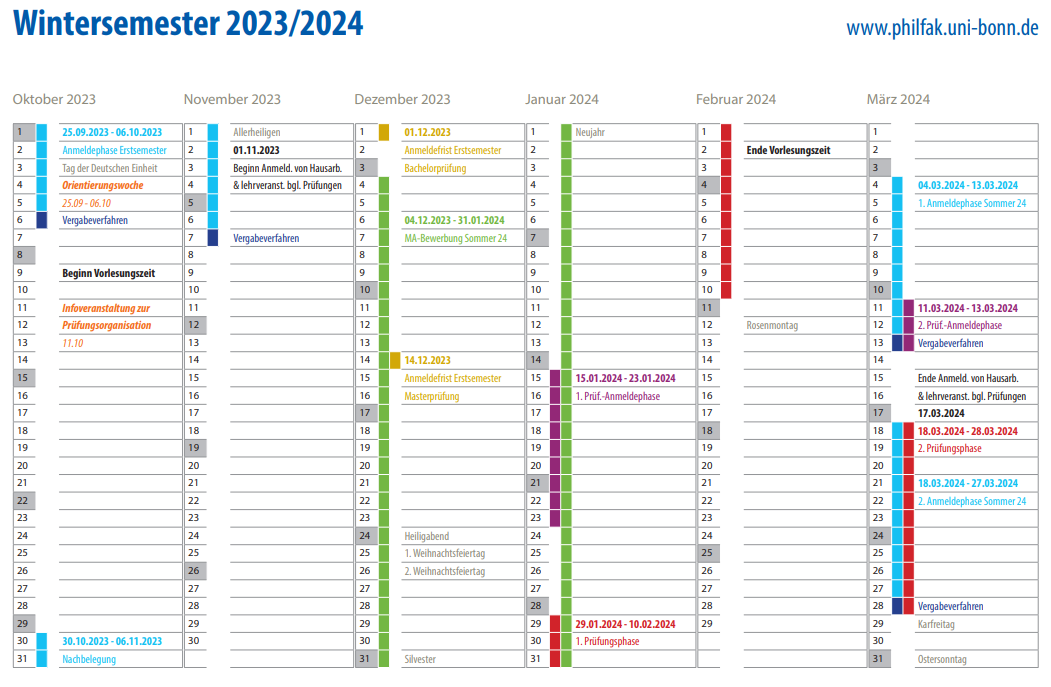 Den Studienkalender findet ihr auf der Website des Prüfungsamtes
[Speaker Notes: Lehrveranstaltungsanmeldung:

Ausnahmsweise für Erstsemester eine verspätete Frist
Diese geht noch bis 30.10.
In allen weiteren Semestern zwei Anmeldefristen
Und eine Korrekturfrist/Nachbelegungsphase
Die für das kommende Semester ist vom: 16.11-23.11. 
Ab/Anmeldung zu Kursen]
Wichtige Fristen
Anmeldung zum Masterprüfungsverfahren erfolgt auf dem Postweg

Registrierungsphase: bis spätestens 15.12.2023

ausgefülltes und unterschriebenes Anmeldeformular Zulassung zur Masterprüfung
Studierendenausweis in Kopie
Personalausweis in Kopie
beglaubigte Kopie der Bachelorabschlussdokumente (nicht nötig für Bonner Bachelorabsolventen/innen)

Ohne diese Anmeldung können keine Prüfungen abgelegt werden!
Anmeldung Prüfungsleistungen von Modulen der Philosophischen Fakultät
Wichtige Dokumente
Bitte lesen!
Studiengangsleitfaden
Modulhandbuch
Prüfungsordnung
Fragen zur Belegung
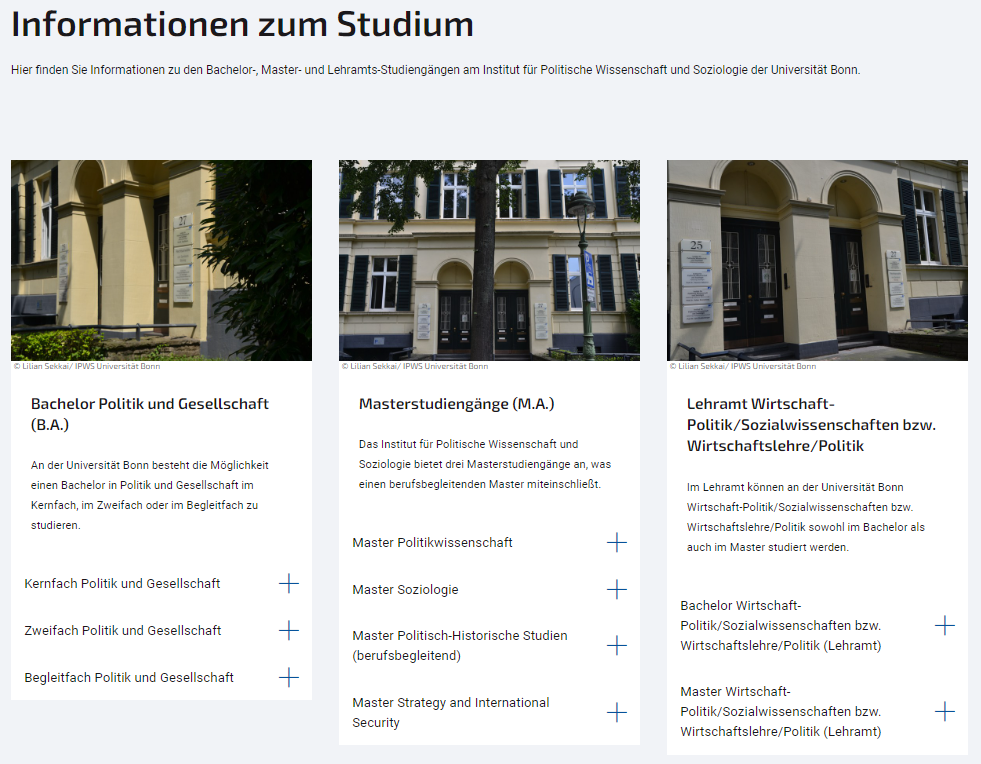 Wie lese ich ein Modulhandbuch?
Kann man das Modul jedes Semester beginnen oder wird es nur zu einem bestimmten Semester angeboten?
Wozu gehört das Modul in meinem Studium?
Wann wird welche Veranstaltung angeboten?
Vorsicht: Steht bei Importen meistens nicht dabei. Bitte hier Vermerke auf Basis beachten.
Welche Prüfungsleistung?
StudienAufbau M.A. Politikwissenschaft
Studienaufbau M.A. Politikwissenschaft
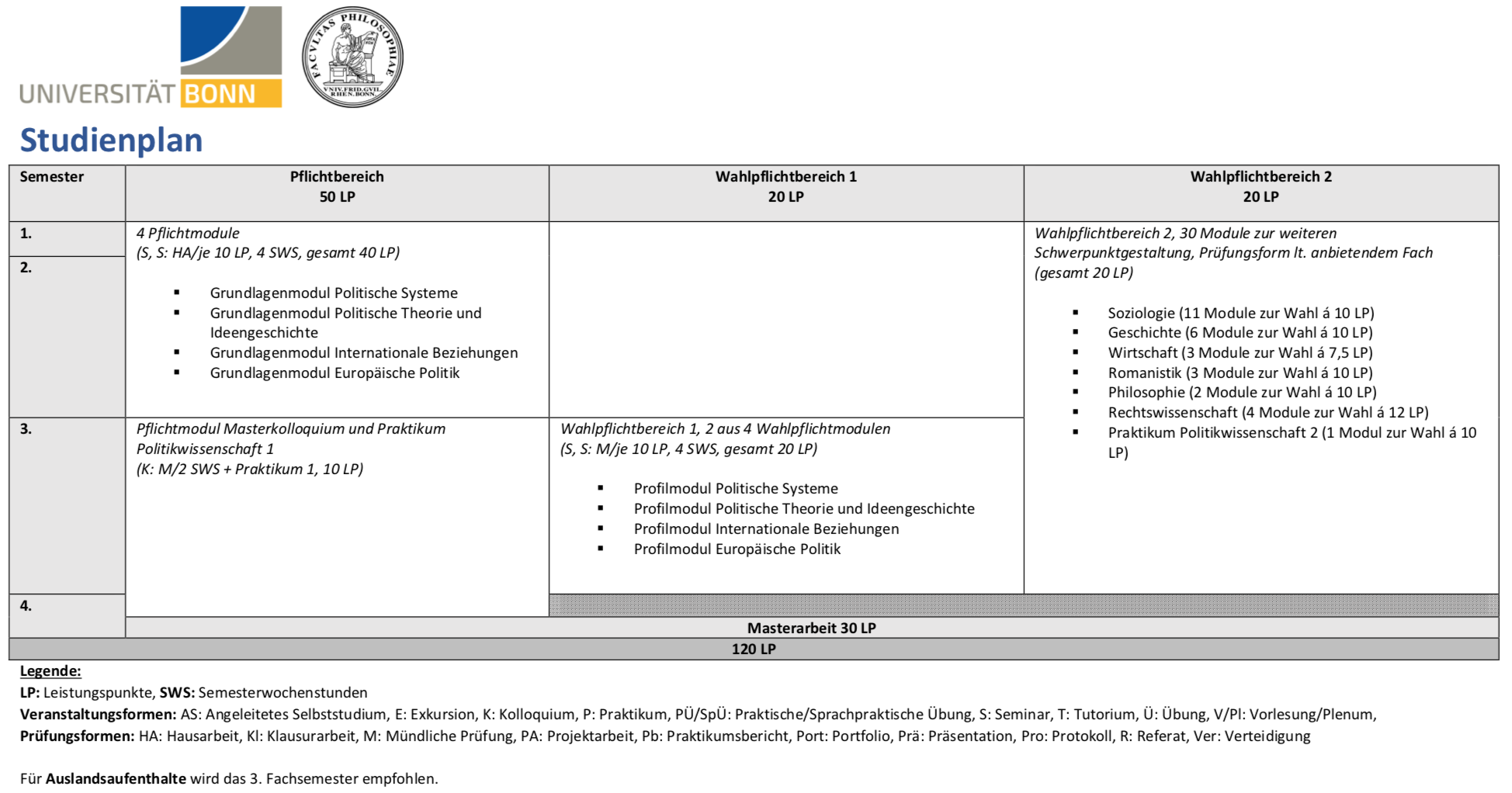 [Speaker Notes: Was soll im 1. Semester belegt werden?
 30 LP pro Semester  1 GM, 1 PM, 1 Wahlpflicht]
Aufbau
MASTERARBEIT
Wahlpflichtbereich 1
2 aus 4
Wahlpflichtbereich 2
2 aus X
Pflichtbereich 1 und 2
Pflichtbereich 1
Pflichtbereich 2
Wahlpflichtbereich 1
2 Profilmodule sind zu wählen
Wahlpflichtbereich 2
Die Veranstaltungen in Wirtschaft können nicht auf Basis angemeldet werden!
Für ein Studium dieser Module ist eine Anmeldung im Prüfungsbüro der Wirtschaftswissenschaften notwendig! Siehe hier…
Für die Module der Rechtswissenschaft ist ebenfalls eine extra Anmeldung nötig! Siehe hier…
StudienaufbauM.A. Soziologie
Studienaufbau M.A. Soziologie
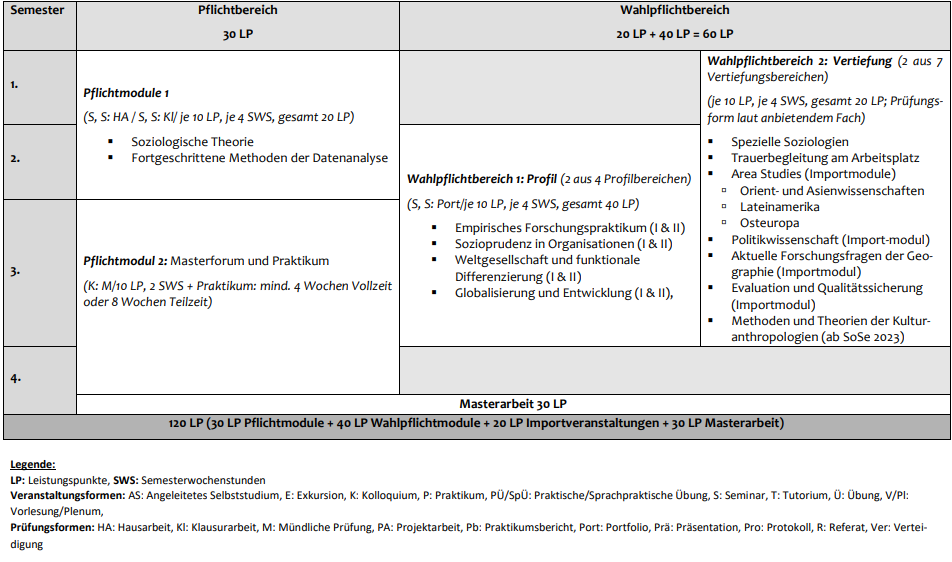 Aufbau
MASTERARBEIT
Wahlpflichtbereich 2  Vertiefung
2 aus X
Wahlpflichtbereich 1  Profil
2 aus 4
Pflichtbereich 1 und 2
Pflichtbereich 1
Pflichtbereich 2
Wahlpflichtbereich 2 - Profil
2 von 4 Profile sind zu wählen
Profile bestehen immer aus Teil I und Teil II, die  beide  erfolgreich abgeschlossen  werden müssen
Jeder Teil besteht aus  zwei  Seminaren (Ausnahme E F P)
Teil I
immer nur im Sommersemester
Prüfungsform Hausarbeit
Voraussetzung für Studium von Teil  II
Teil II
Immer nur im Wintersemester
Prüfungsform Portfolio (Ausnahme E P F  II)
Wahlpflichtbereich 2 - Vertiefung
Wahlpflichtbereich 2 – Vertiefung
Modulanforderungen sind der PO und dem Modulhandbuch zu entnehmen
Es sind insgesamt 20 LP zu leisten
Es können Module aus unterschiedlichen Bereichen belegt werden
Wie nutze ich Basis?
VeranstaltungsAnmeldung
Basis - Anmeldung
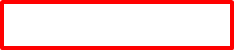 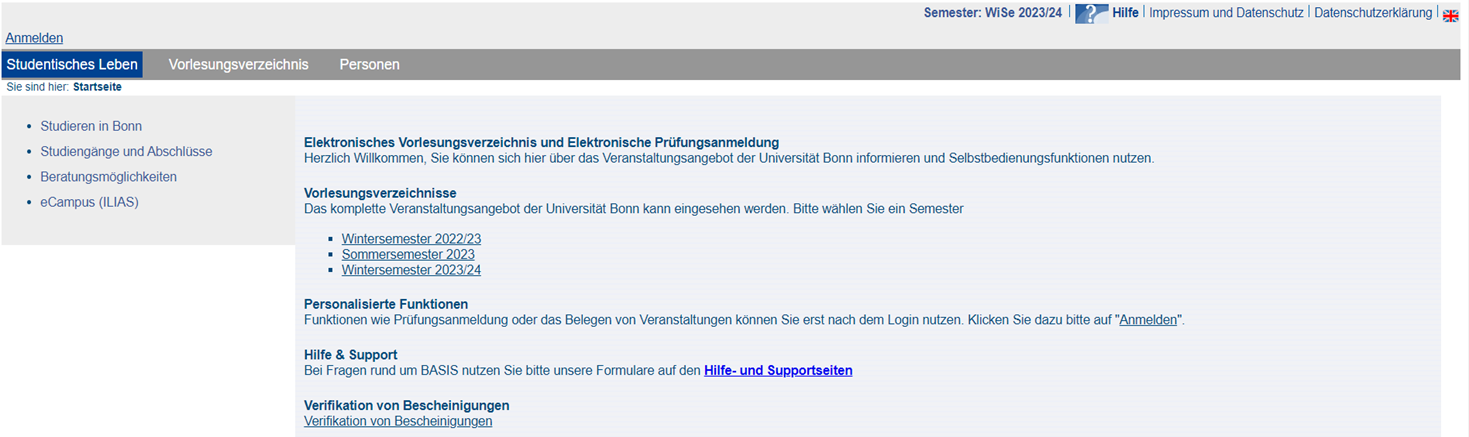 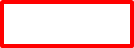 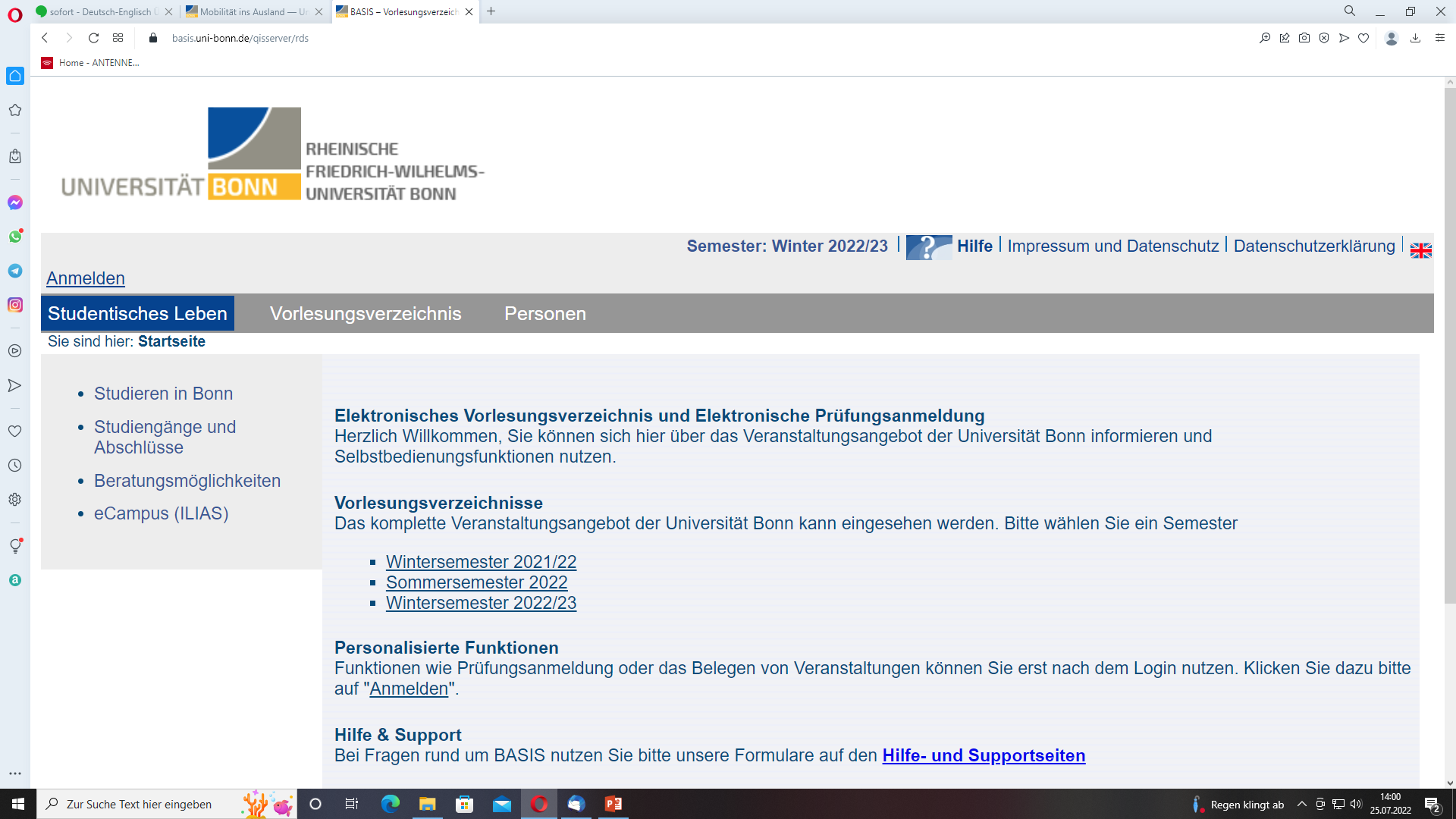 basis.uni-bonn.de
Login-Daten
s = Student*in
5 = Kennziffer der Fakultät
l
i
k
u
g
e
Zwei Ziffern des Vornamens
Vier Ziffern des Nachnamens
Verifizierung der Uni-ID
Vorlesungsverzeichnis
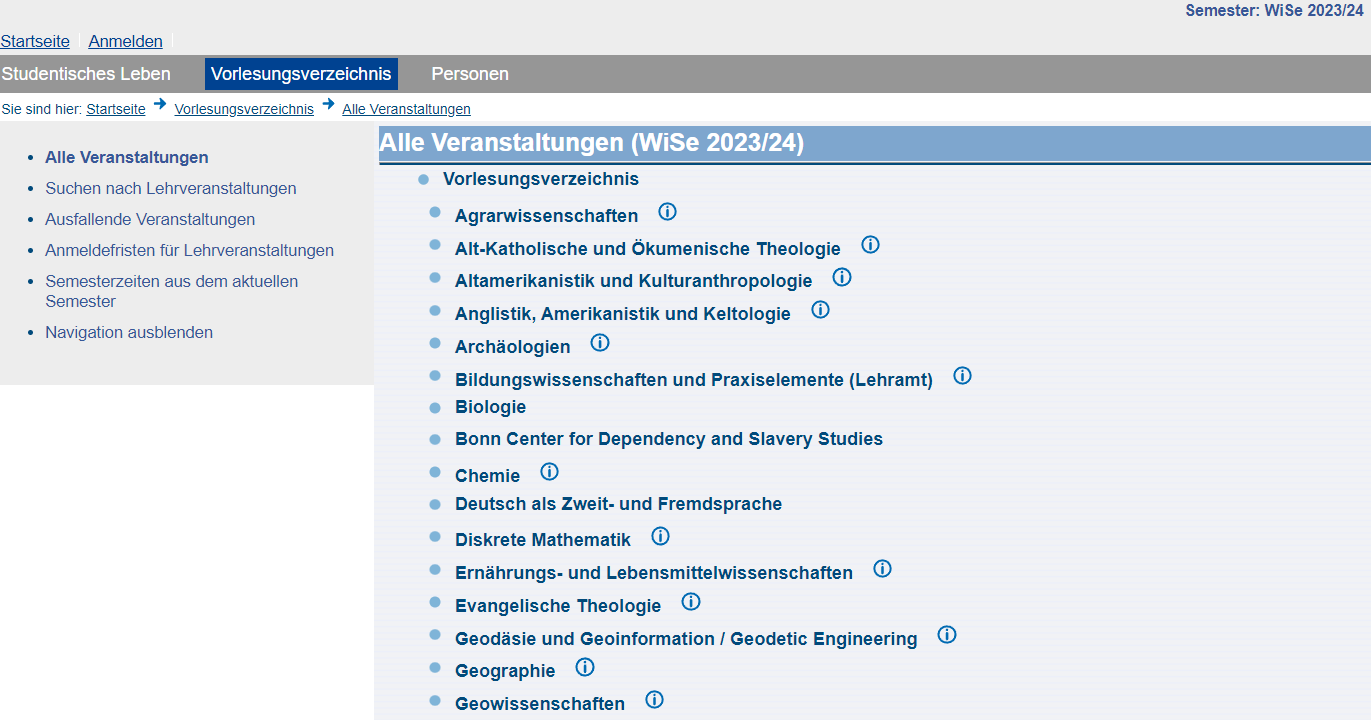 Vorlesungsverzeichnis
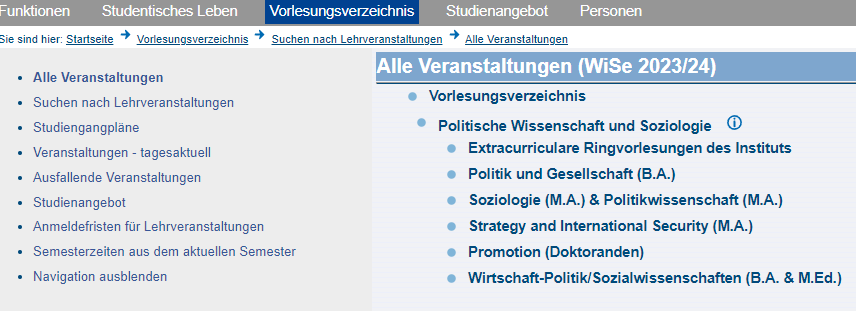 Vorlesungsverzeichnis
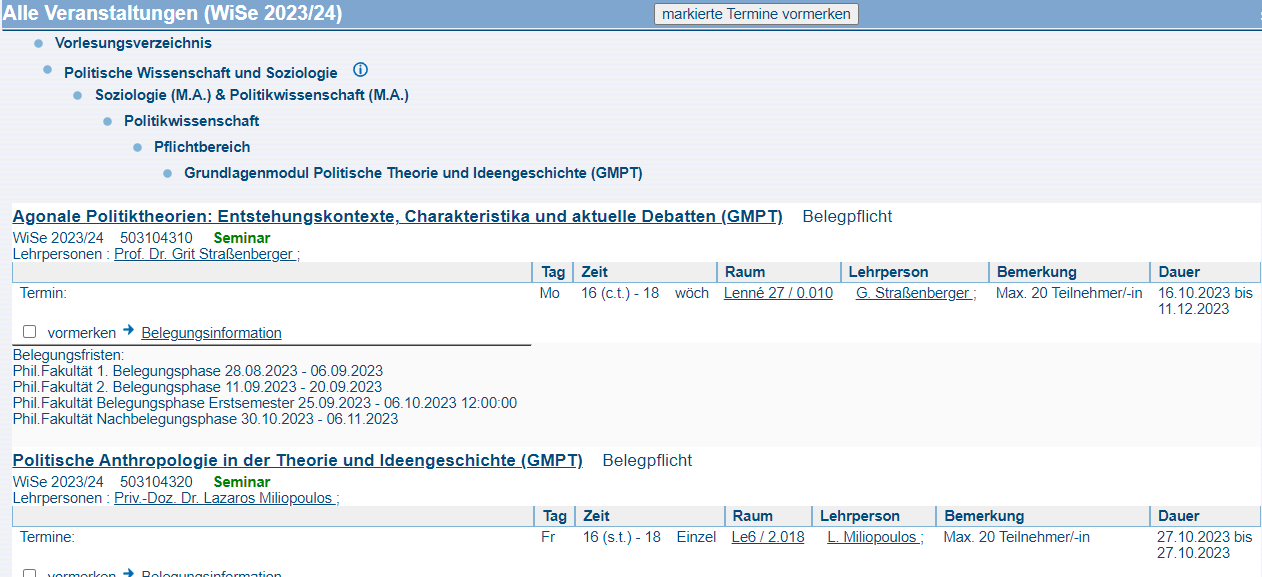 Präsenz, Hybrid oder online Veranstaltung
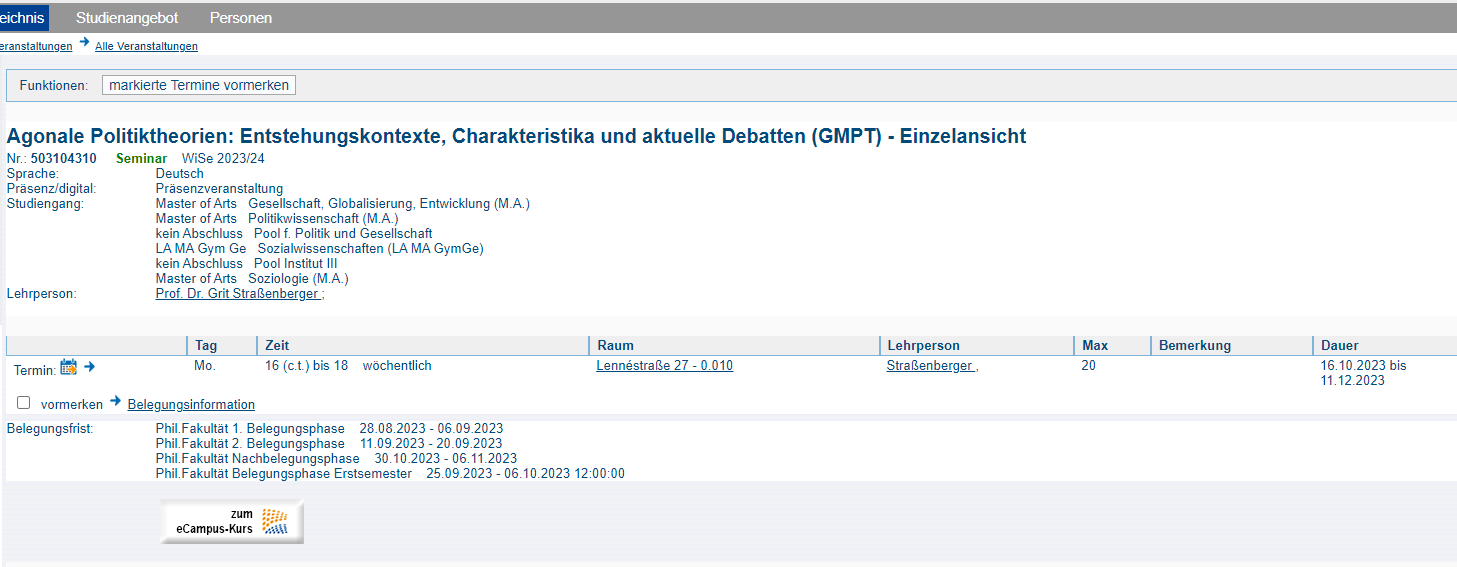 Bedeutung
Präsenzveranstaltung = Lehrveranstaltung findet ausschließlich in Präsenz statt 
digitale Veranstaltung = Lehrveranstaltung findet ausschließlich online statt
Hybridveranstaltung = synchrone Lehrveranstaltung mit Studierendenteilnahme in Präsenz und über Zoom 
gemischte Veranstaltung = Lehrveranstaltung findet in Präsenz, hybrid und/oder online statt 
 Bei der Priorisierung der Veranstaltungen, bitte die präferierte Veranstaltungsform mit berücksichtigen
Lehrveranstaltungsanmeldung mit Basis
[Speaker Notes: Melden Sie sich an
Veranstaltungen belegen]
Lehrveranstaltungsanmeldung mit Basis
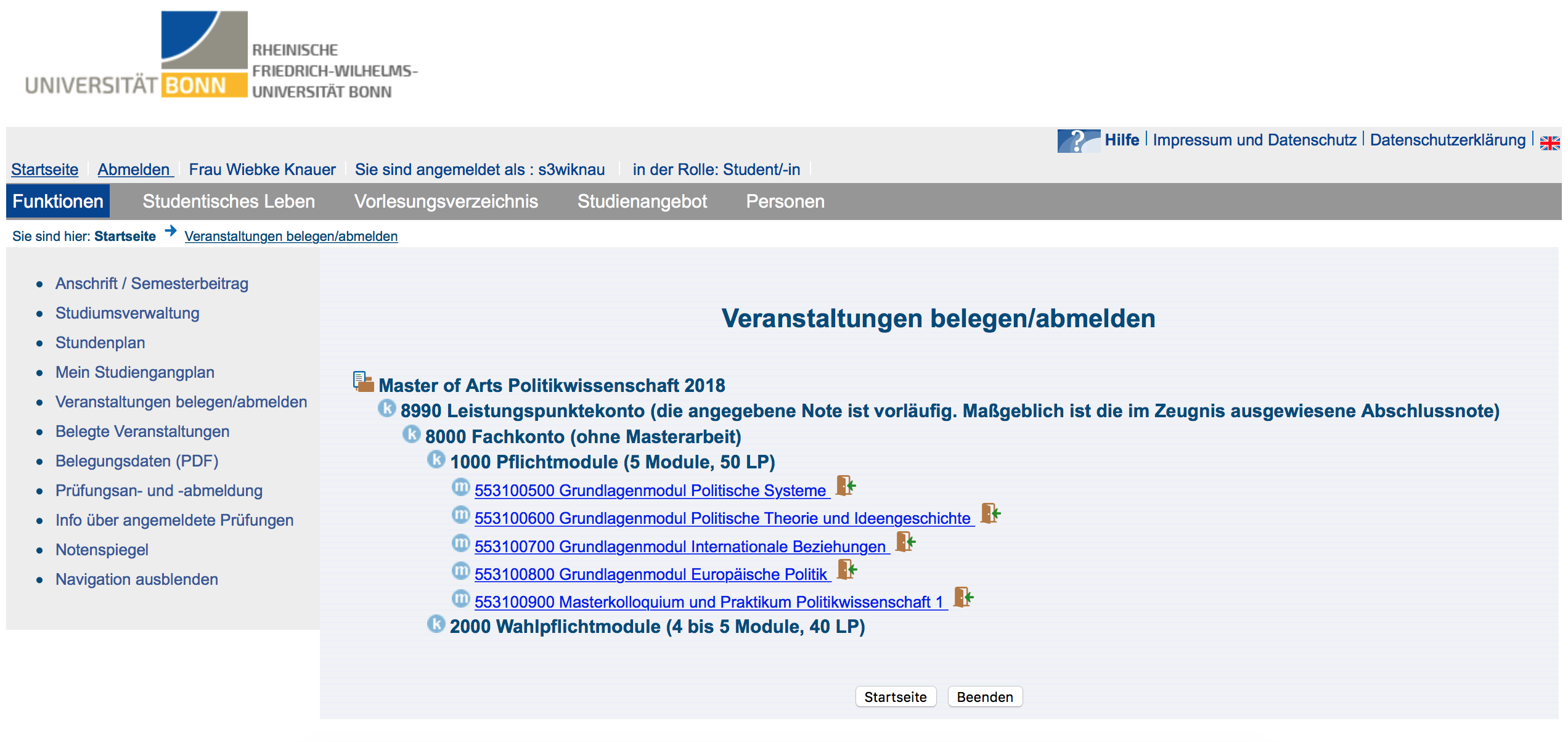 Prioritäten vergeben
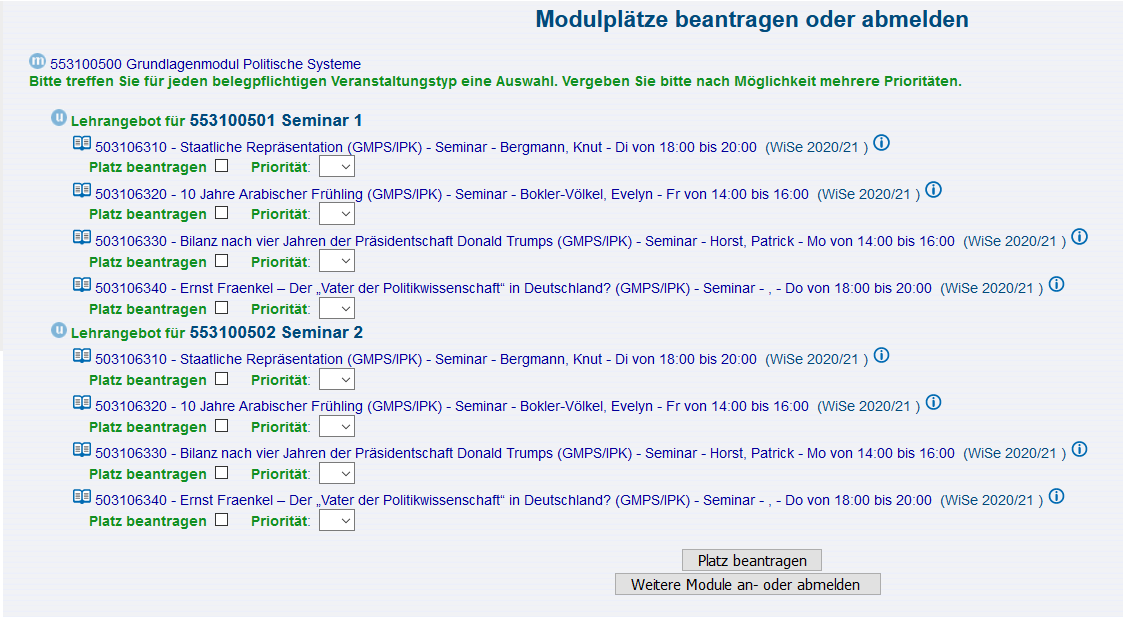 [Speaker Notes: Wie viele Prioritäten vergebe ich?
Zur ersten Anmeldung immer in beiden Seminarklassen
Zusage beachten! Ob S1 und S2
Wechselseitig anmelden

Was tut basis nun?
Lehrveranstaltungen werden vergeben nach:
Überschneidungsfreiheit
Und bestenfalls, dass jedes Modul mit den zu studierenden Kursen berücksichtigt wird
Was tun, wenn man in einen Kurs nicht reingekommen ist?
Dozenten anschreiben
Teilnahme erfragen
In Nachbelegungsphase anmelden!!
Dozent muss euch nicht teilnehmen lassen, wenn Räume oder Seminarkonzept keine höhere Teilnehmerzahl möglich machen
In der Nachbelegungsphase bitte keine Prioritäten mit setzen
Dies allerdings nicht nutzen, um Anmeldung über reguläre Phasen zu umgehen. Nicht fair!]
Eventuelle Schwierigkeiten
Keine Anmeldung möglich/keine Zusage erhalten?
Fragt bei der lehrenden Person um Teilnahmemöglichkeit an
Besucht die gewünschten Masterveranstaltungen ab sofort
Belegt diese spätestens in der Nachbelegungsphase (30.10.-06.11.23) 
Zu viele Zusagen zu Veranstaltungen erhalten
Prüft die Kapazitäten und meldet ggf. Veranstaltungen in der Nachbelegungsphase wieder ab
Ohne Anmeldung können keine Prüfungen angemeldet werden!
Unbedingt lesen:FAQ 
Lehrveranstaltungs-belegung
Richtig belegen:
Veranstaltungen aus verschiedenen Modulen können nicht kombiniert werden. Sie sind immer einem bestimmten Modul zugeordnet. 
Ein Modul beinhaltet Studienleistungen und eine Prüfungsleistung
Eine Studienleistung pro Veranstaltungstyp (außer Vorlesung): Referat, Übungsaufgaben oder Essay
Eine Prüfungsleistung: Hausarbeit, Klausur, mündliche Prüfung

Ein Modulabschlussprüfung kann erst angemeldet werden, wenn alle Studienleistungen in einem Modul erbracht sind!
Richtig belegen:
Unterscheidung von S1 und S2
Beachte in der Anmeldung den Unterschied zwischen Seminar 1 und Seminar 2
Jedes Modul besteht aus einer bestimmten Anzahl an Lehrveranstaltungen
Unterscheidung der gleichen LVs erfolgt durch Nummerierung
Auf jedem Stuhl kann nur eine Studienleistung/ein Seminar verbucht werden
Wichtig: Wenn falsch belegt wird, kann die SL des zweiten Seminars nicht verbucht werden…
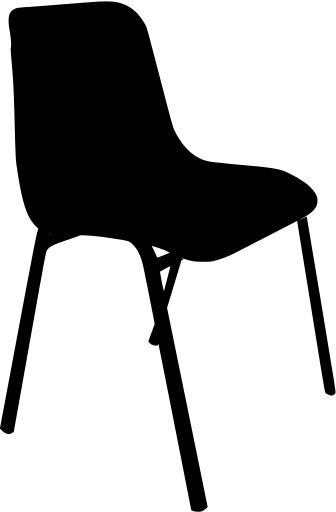 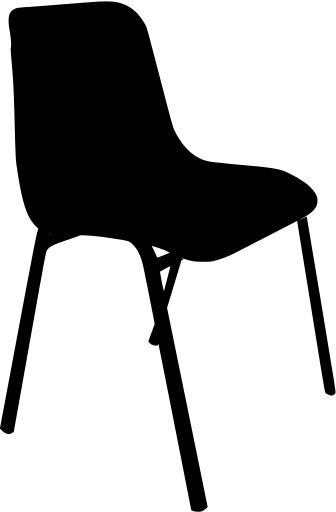 Seminar 1
Seminar 2
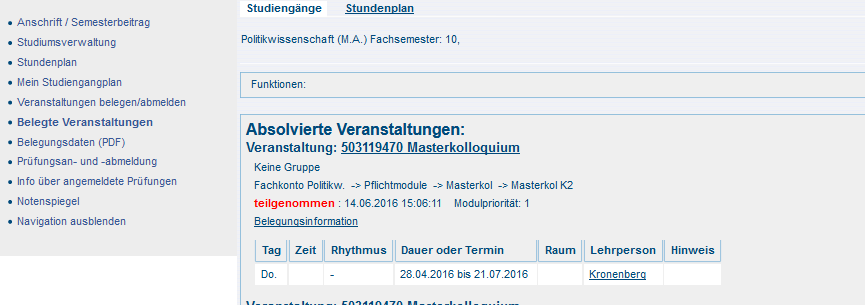 Richtig belegen:
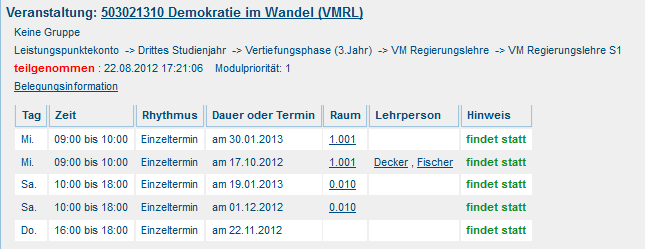 Für eine Prüfungsanmeldung müssen alle Studienleistungen in einem Modul verbucht sein. Wenn falsch belegt ist, ist keine Prüfung möglich!
Prüfungsberechtigung
Praktikumshinweise
Leitfaden beachten!
Fabian Fries
Praktikumsbeauftragter des Instituts für Politische Wissenschaft und Soziologie

E-Mail: fries@uni-bonn.de
Weitere Funktionen von Basis
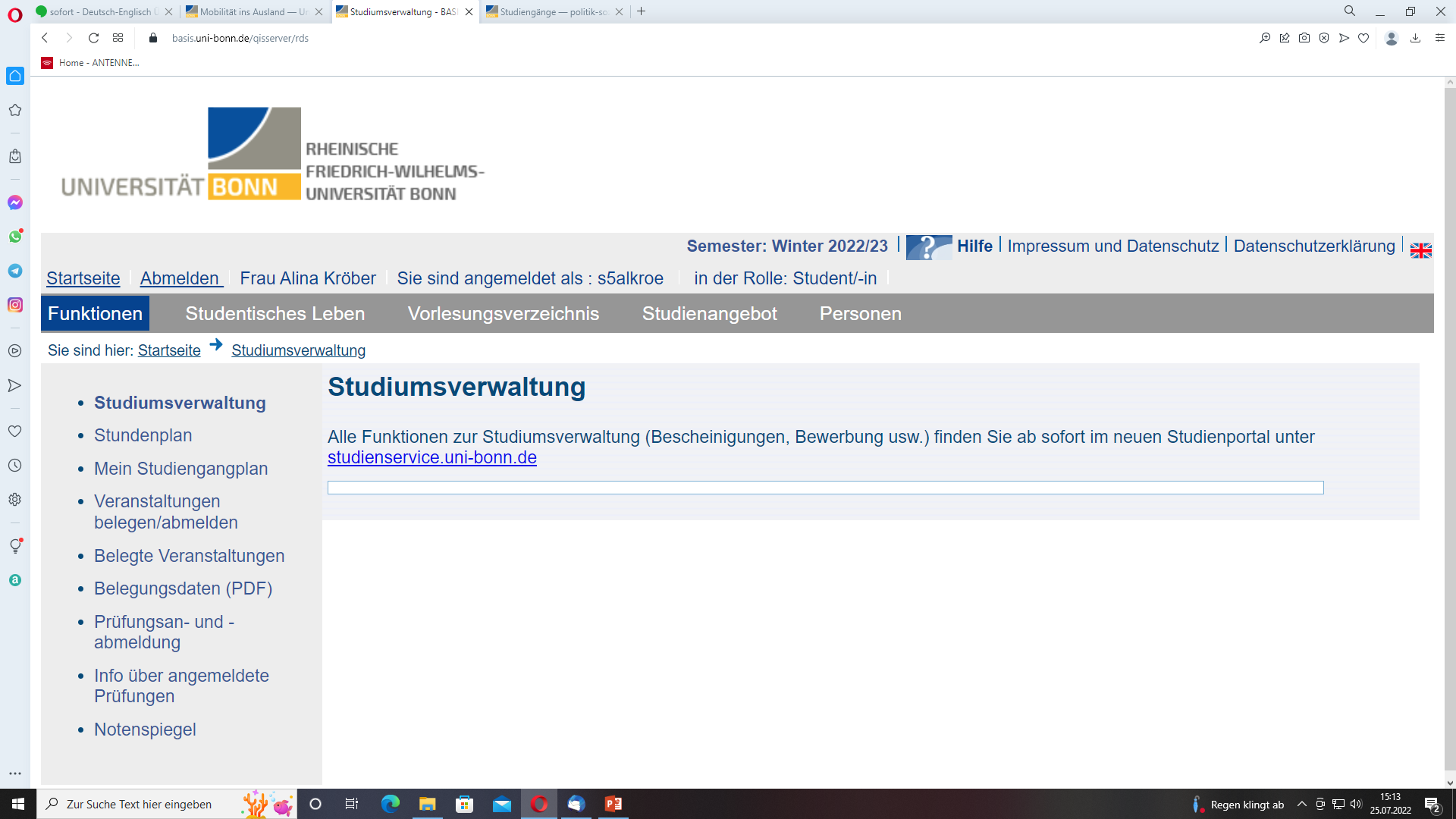 Link zum Studierenden-Service
Weitere Funktionen von Basis
Verknüpfung mit Ilias (eCampus)
Kommunikation über Informationsforum

Kommunikation mit Seminarteilnehmenden

Materialpool für Veranstaltungen
Anmeldung zur Bibliotheksführung in der Institutsbibliothek
Anmeldung über eCampus (Login mit eurer Uni-ID)
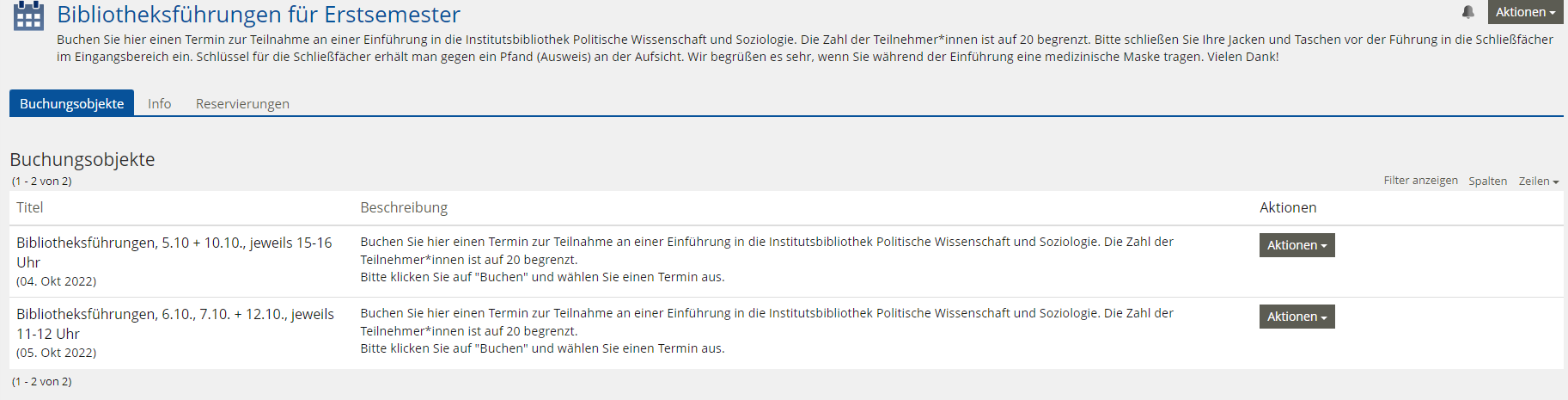 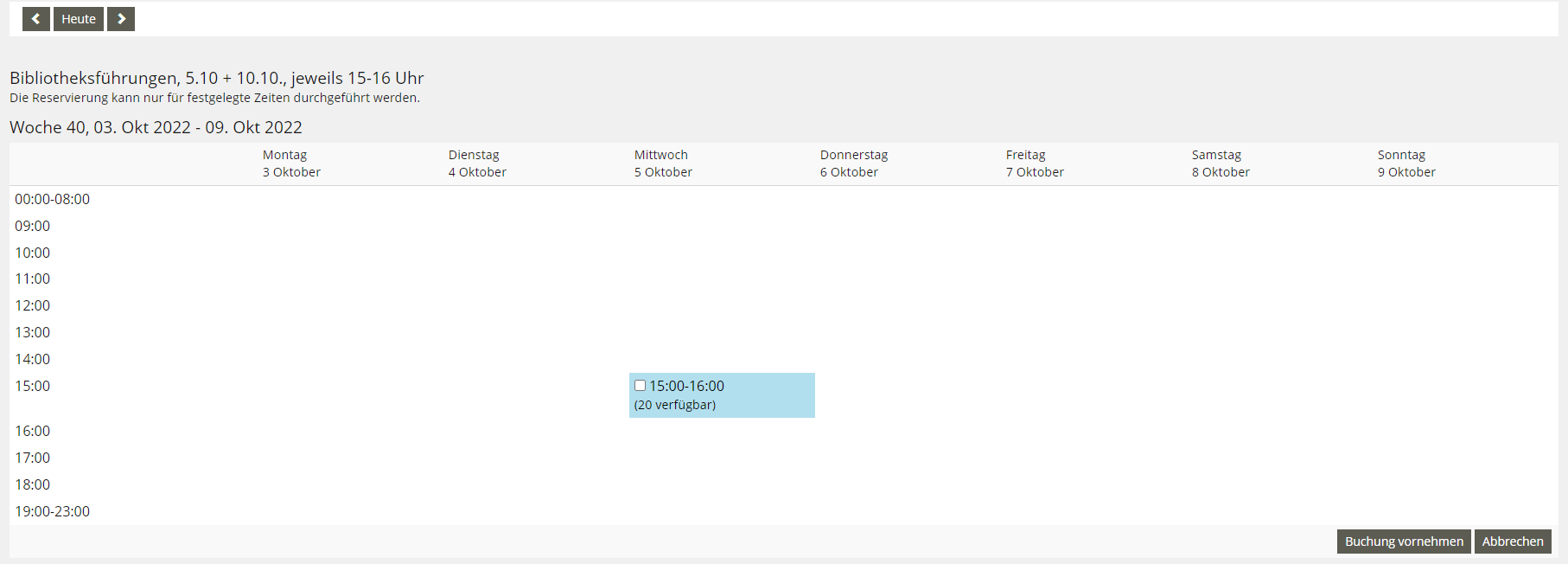 Mailinglisten des Instituts
 Die Anmeldung ist nur mit einer Uni-Emailadresse (Uni-ID) möglich.2 Getrennte (!) Verteiler:

Studiengangsbezogene Informationen &
Jobs, Praktika und Veranstaltungen
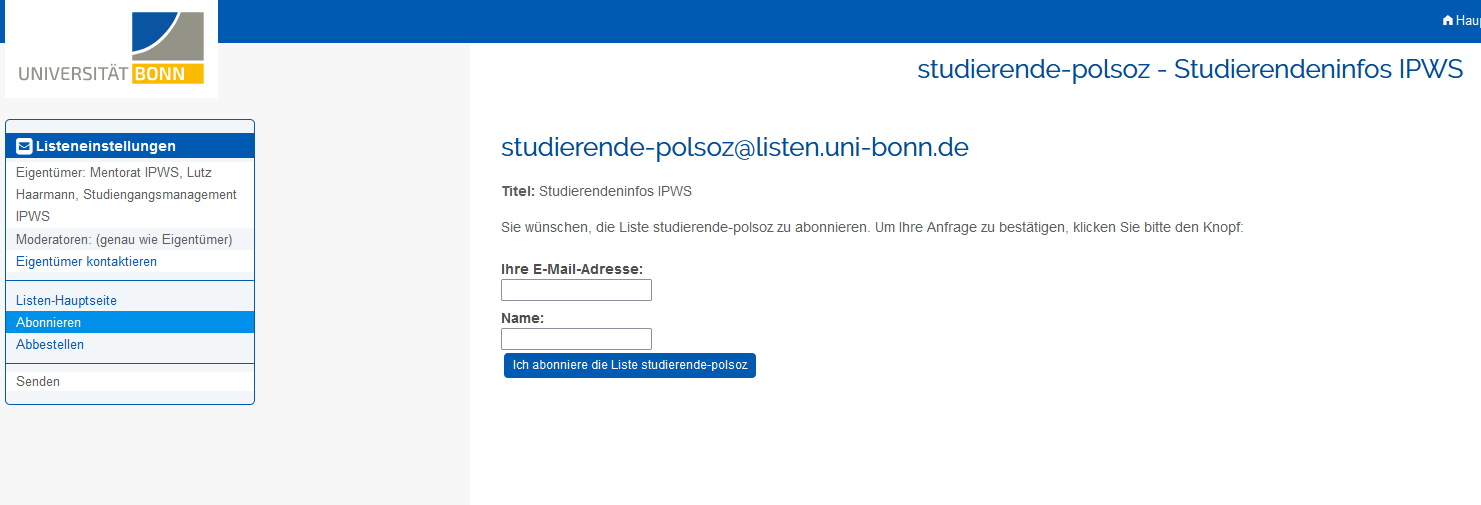 Fragen zur Belegung?
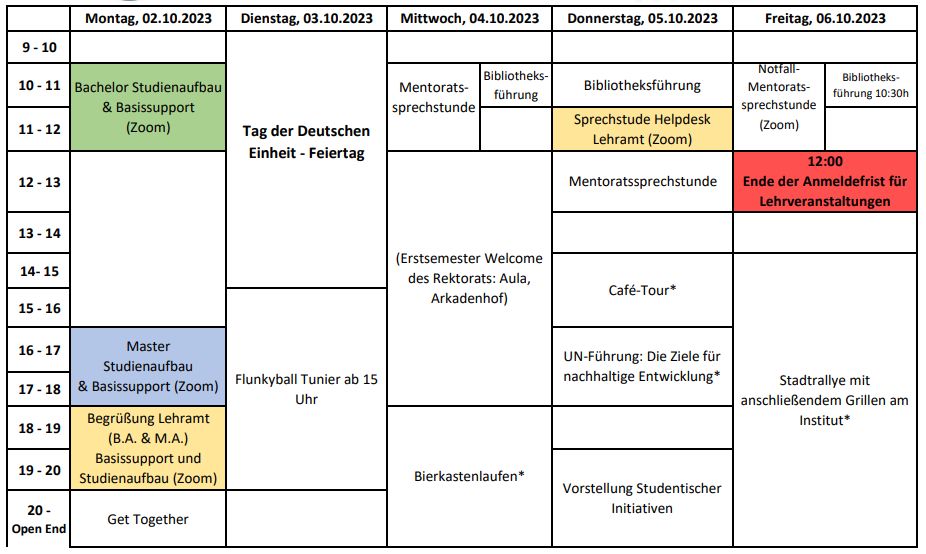 Auf einen Blick
Benutzerkennung einrichten bzw. evtl. ändern
Sich einmalig beim Prüfungsamt für die Masterprüfung anmelden
Bei Basis Veranstaltungen belegen
Studienkalender speichern/ausdrucken
eCampus nutzen
Bei Fragen zu uns kommen!


Wir wüschen viel Spaß in den Einführungswochen und einen guten Start ins Studium!
Institutsbegrüßung
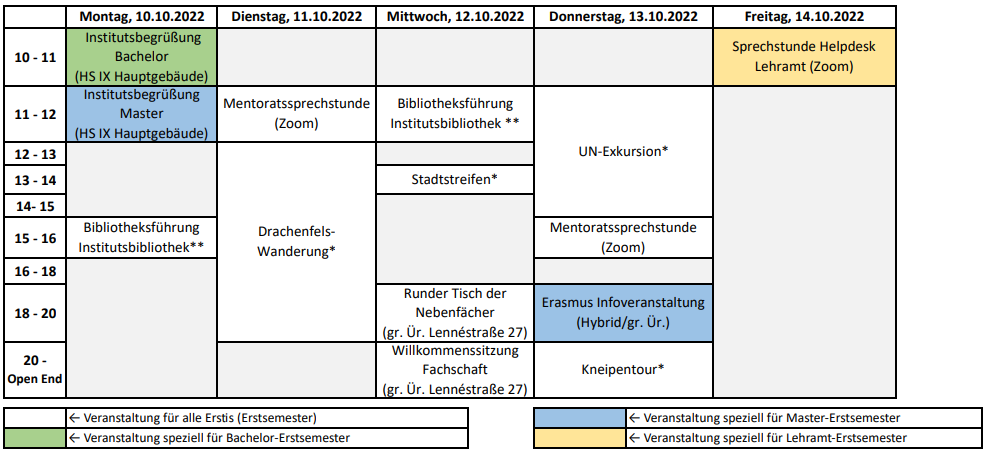 Fragen?